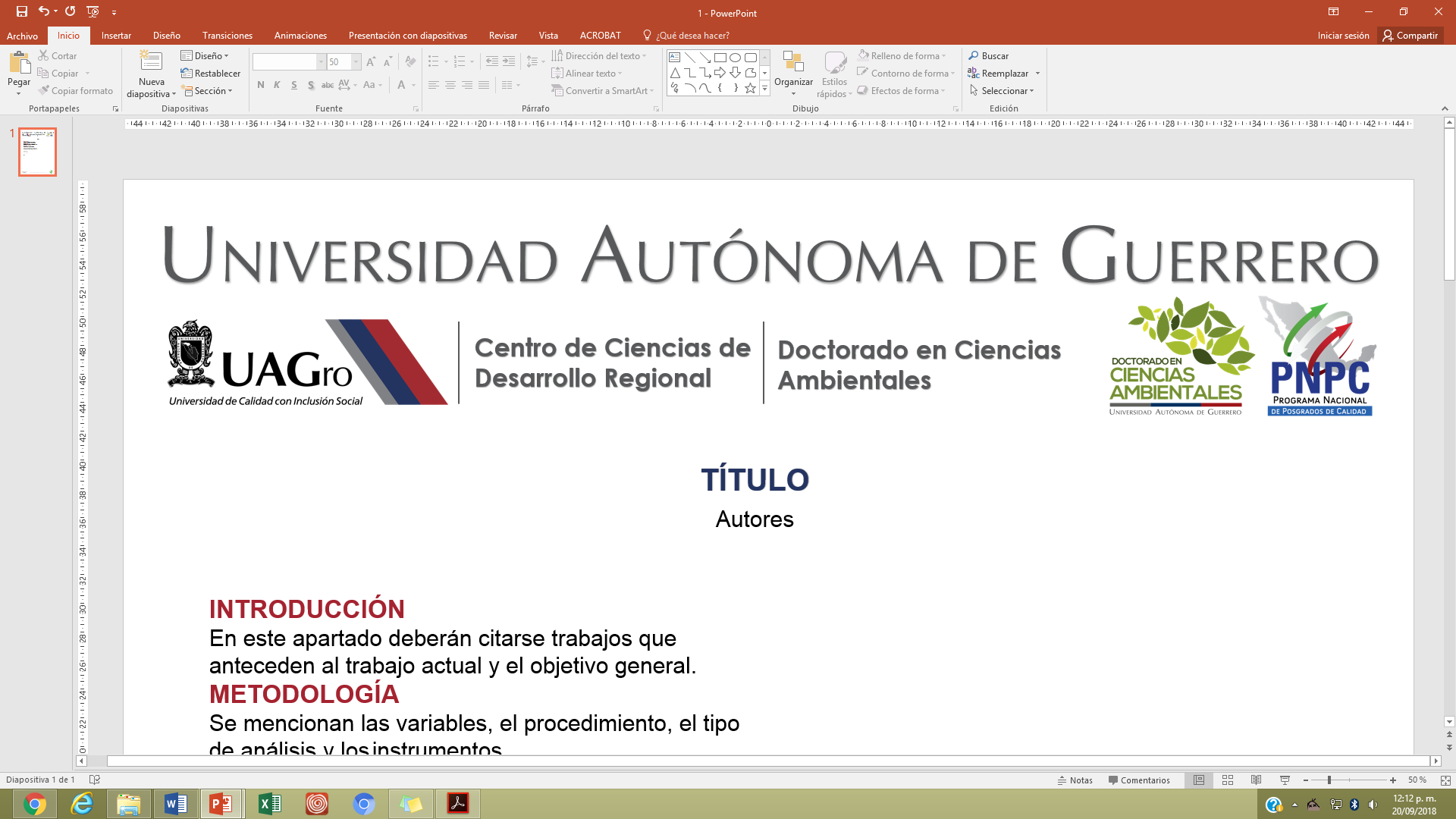 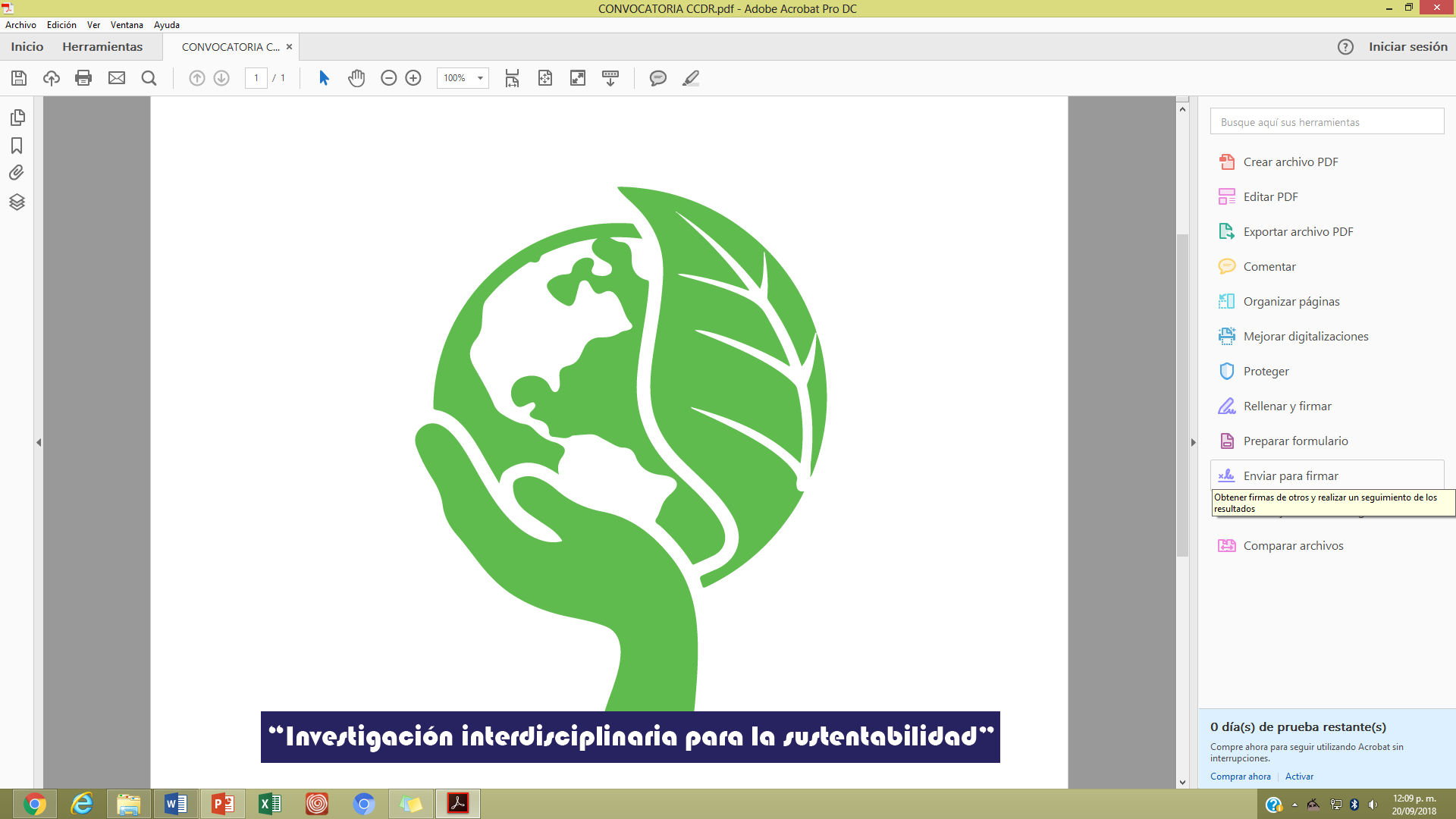 Caracterización y biodegradación de materiales obtenidos a partir de residuos de mango (Mangifera indica L.) (Arial 30)
Miguel Angel Lorenzo Santiago (Arial 22, Negrita)
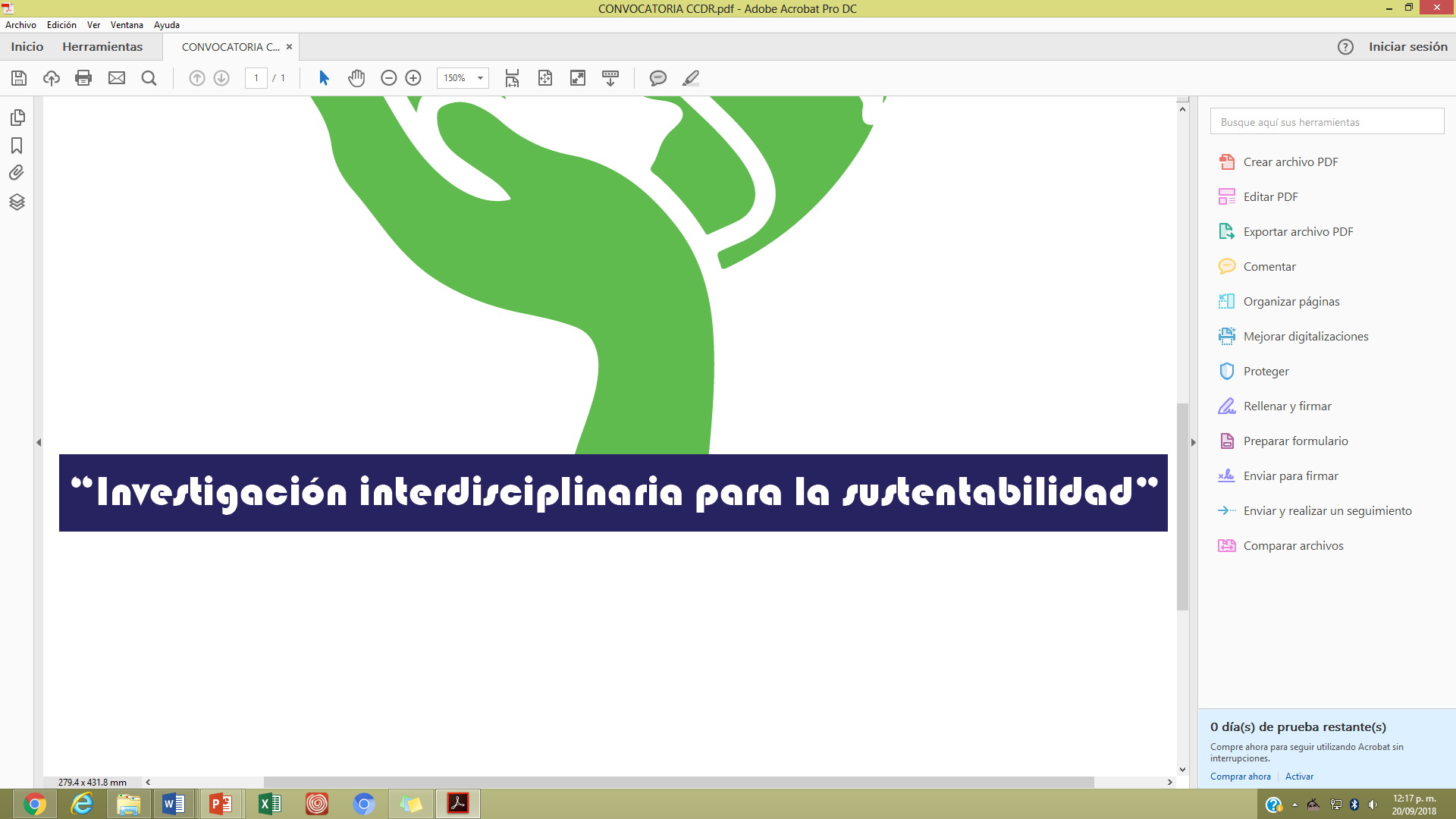 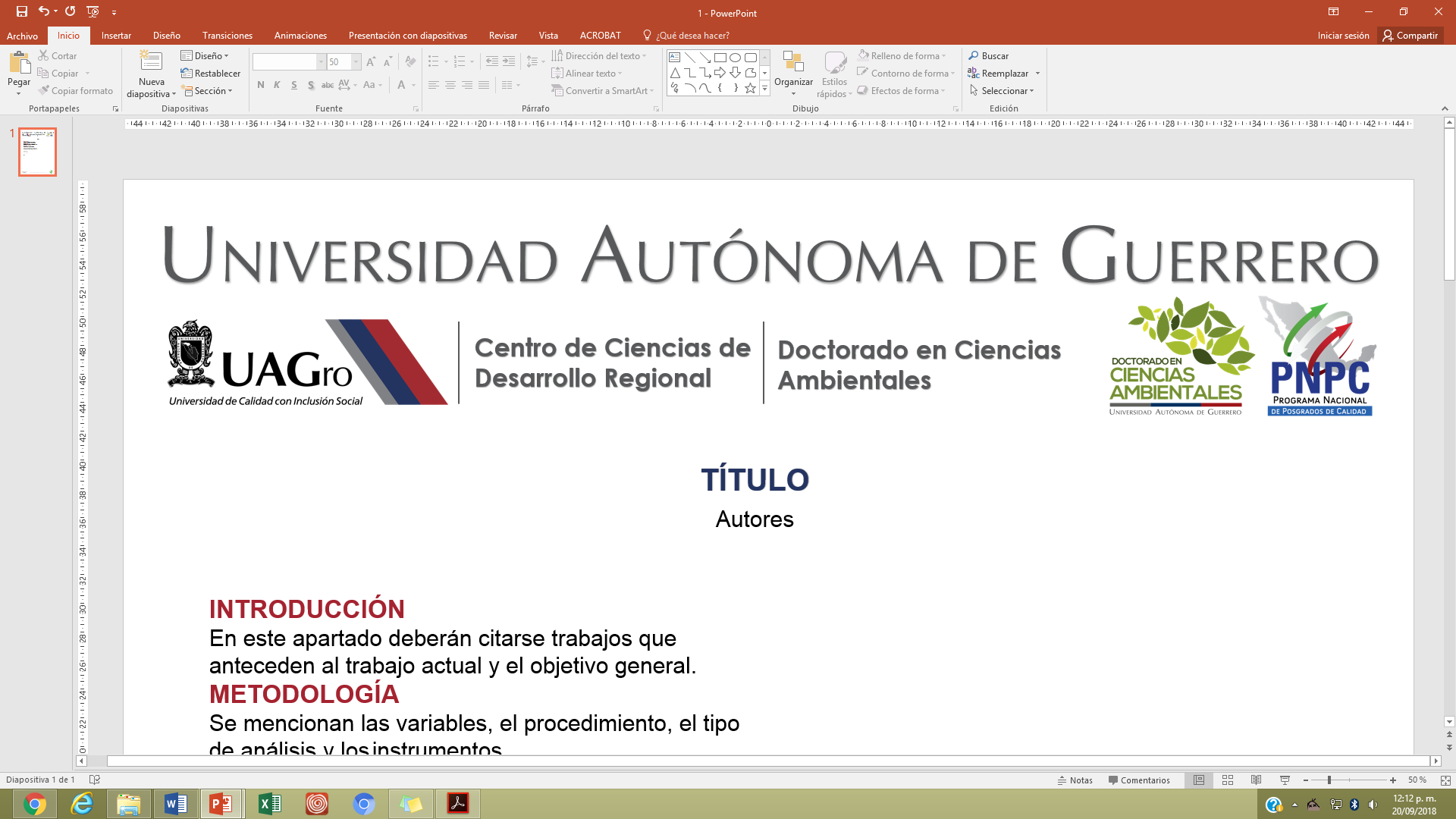